Term 6 Computing Unit Overview
Repetition in Games
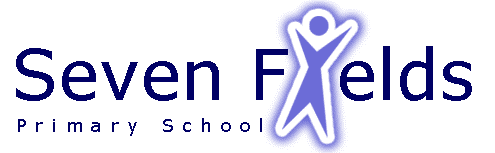 Know the difference between count controlled loops and infinite loops